Дослідження ринку нелегальної торгівлі
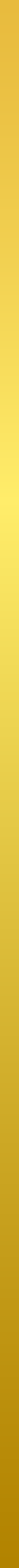 Результати за лютий 2023 року
Підготовлено Kantar Ukraine
Квітень 2023
Middle 0cm
Left Margin
Right Margin
15.93cm
15.93 cm
0.26cm
0.26cm
8.33cm
Ціль дослідження
Title Top
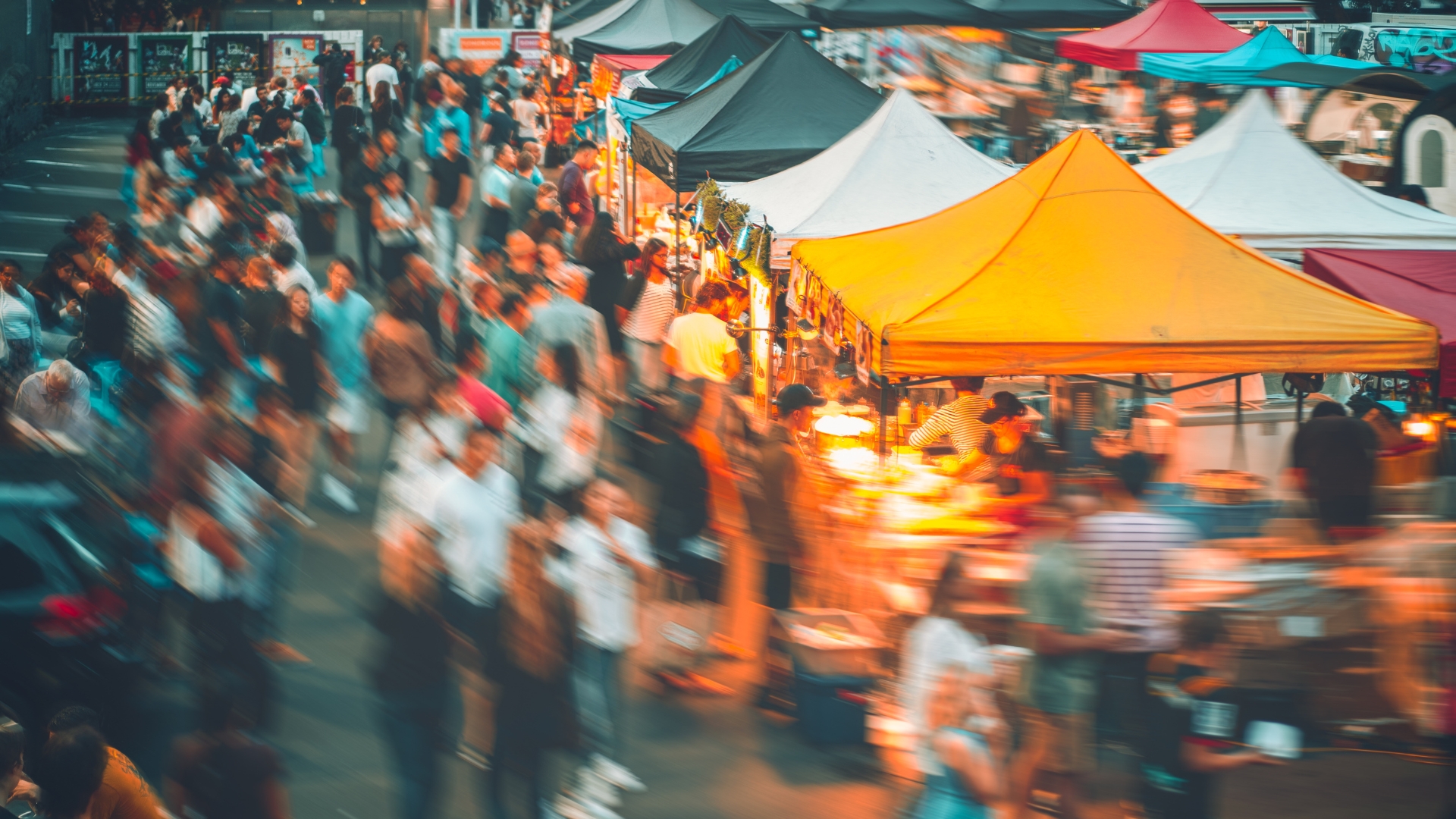 Виявлення і моніторинг нелегальної тютюнової продукції в Україні 

Категорії нелегальної тютюнової продукції, які досліджуються
 підроблена продукція або акцизні марки (контрафакт)
 продукція, що маркована для Duty Free або для експорту, яка нелегально реалізується на внутрішньому ринку України 
 контрабанда
4.78cm
Content Top
0 cm
6.35 cm
Content Bottom
7.54 cm
Image Bottom
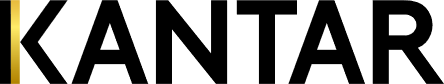 2
[Speaker Notes: Контрабанда визначається як продукція з маркуванням виробників інших країн, з акцизними марками інших країн, яка продається на території України. До цієї групи також належить нелегальна продукція, яка за наявними ознаками не може бути класифікована як інша група нелегальної продукції.
Продукція, що маркована для Duty Free або для експорту, яка нелегально реалізується в Україні, визначається за маркуванням Duty Free або за ознаками продукції для експорту (український виробник, попередження про шкоду здоров'ю англійською або іншою, не українською мовою та відсутність акцизної марки України), яка нелегально реалізується на території України (яку курці купували в нелегальних каналах продажу). 
Для ідентифікації підробок використовується порівняльний аналіз упаковок та марок акцизного податку]
Дизайн дослідження
ГЕОГРАФІЯ
ВИБІРКА
МЕТОДОЛОГІЯ
ОПИТУВАЛЬНИК
3000 курців фабричних сигарет
Репрезентативна вибірка
Чоловіки та жінки
Від 18,5 до 64 років
Постійні мешканці, так і внутрішньо переміщені особи.
Вся територія України (міське і сільське населення), окрім тимчасово окупованих територій та прифронтових населених пунктів
Інтерв’ю один-на-один на планшетах 
+ 
пуста упаковка сигарет респондента
Коротка анкета 
+ 
розшифровка упаковки сигарет
3
[Speaker Notes: Опитування відбувається у форматі особистого інтерв’ю, під час якого ми пропонуємо респонденту віддати упаковку сигарет, яку він курить і має при собі на момент опитування. Респондент приймає участь в опитуванні тільки якщо він погодився віддати нам свою упаковку сигарет.

Протягом інтерв’ю ми питаємо курця, де він придбав упаковку і скільки вона коштувала.]
В лютому 2023 року, рівень нелегальної тютюнової продукції сягнув 20,2%.
4
Середньорічний показник обсягів нелегального ринку сигарет в Україні продовжує зростати
5
Обсяг тіньового ринку сигарет в Україні в грошовому вимірі
7 455 500 000
штук сигарет у 2023
Оцінка несплачених податків
 у бюджет України у 2023
 22 000 000 000 грн
6
[Speaker Notes: Як розраховуються несплачені податки:
Рахується від прогнозованого об’єму ринку в штуках сигарет – це 37 000 000 000 штук. та мінімальної вартості пачки сигарет – 80 грн,
як сума трьох податків: мінімального акцизного податку + ПДВ з пачки + 5%-й акцизний податок.]
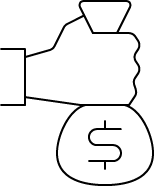 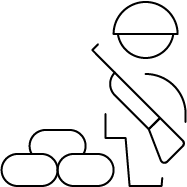 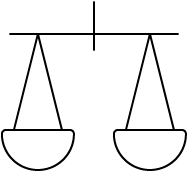 22 млрд грн
несплачених податків
 з нелегальної тютюнової продукції у 2023
15 тисяч річних оплат військовослужбовців
7
Бренди та виробники контрафактної тютюнової продукції
9%
17%
8%
83%
8
* Згідно того, як зазначено на пачці сигарет
Бренди та виробники продукції, що маркована для Duty Free або для експорту, яка реалізується нелегально
62%
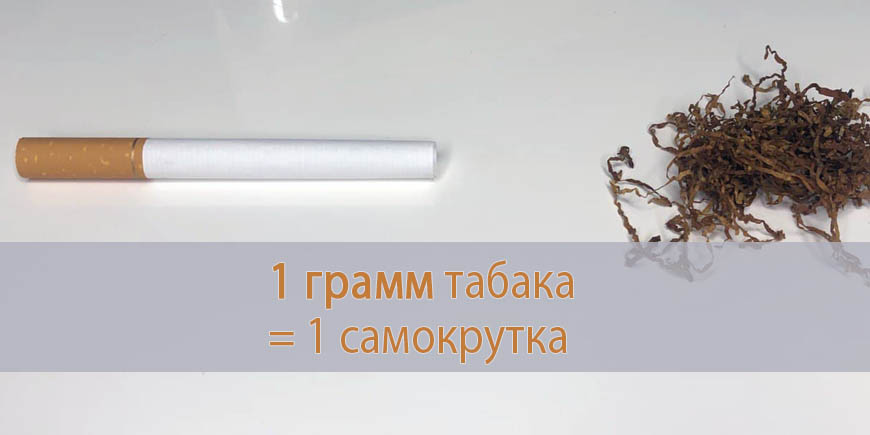 8%
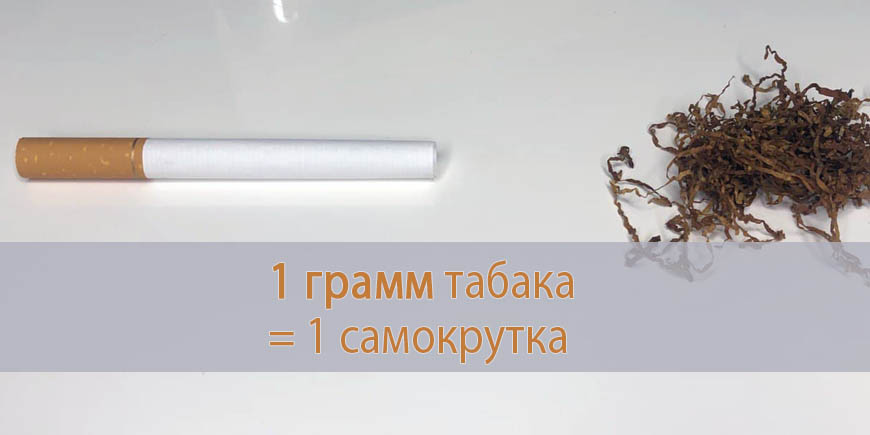 4%
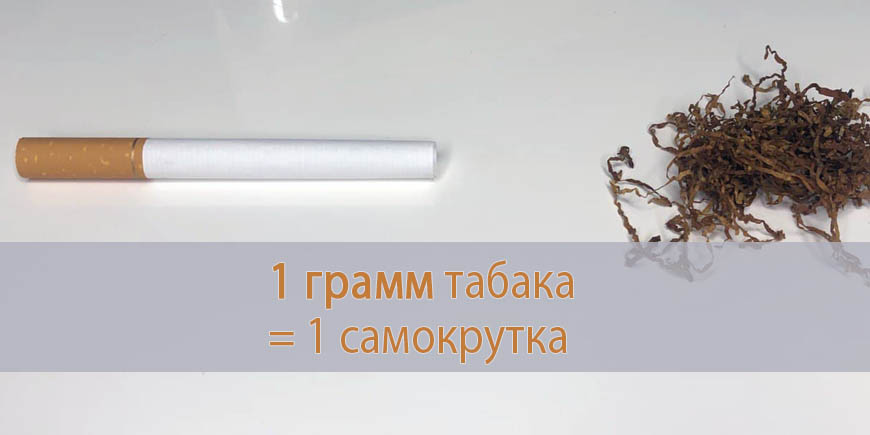 3%
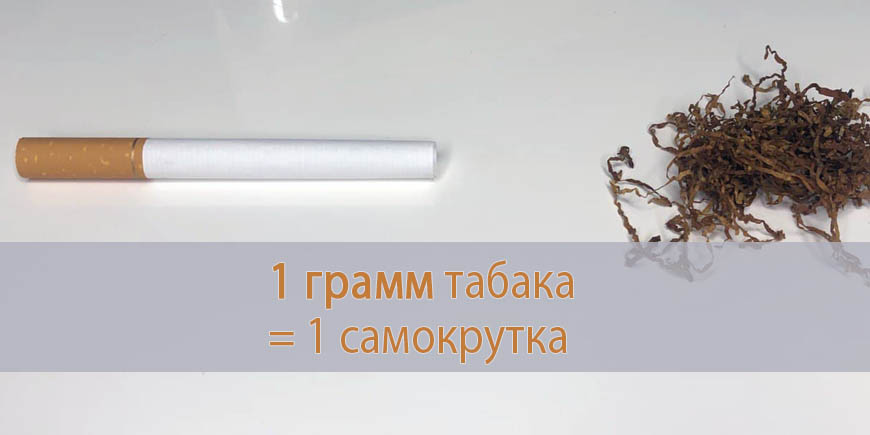 3%
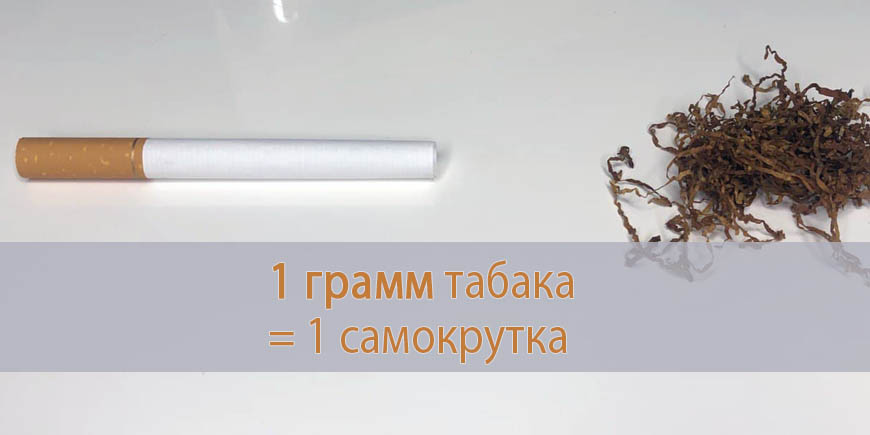 2%
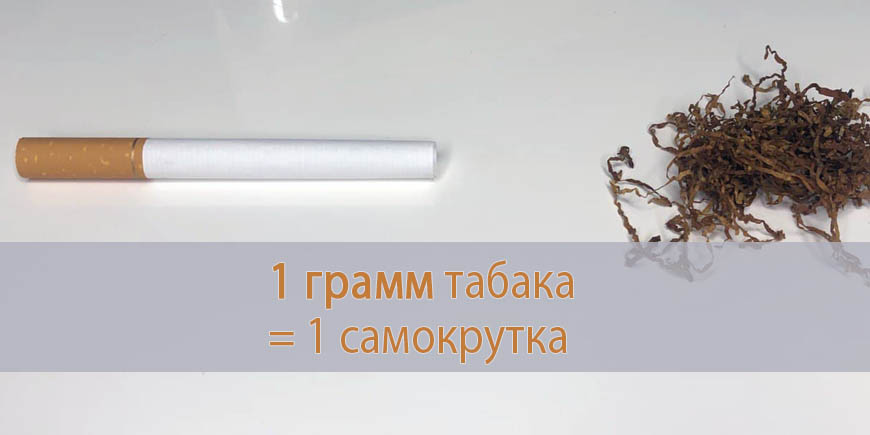 9
* Згідно того, як зазначено на пачці сигарет
Кіоски і магазини – основні канали розповсюдження нелегальної продукції
Інше 3%
Відкриті ринки 10%
Вуличні торговці 19%
Магазини 
33%
Кіоски 
35%
10
10
Основні регіони розповсюдження нелегальної продукції
11
11
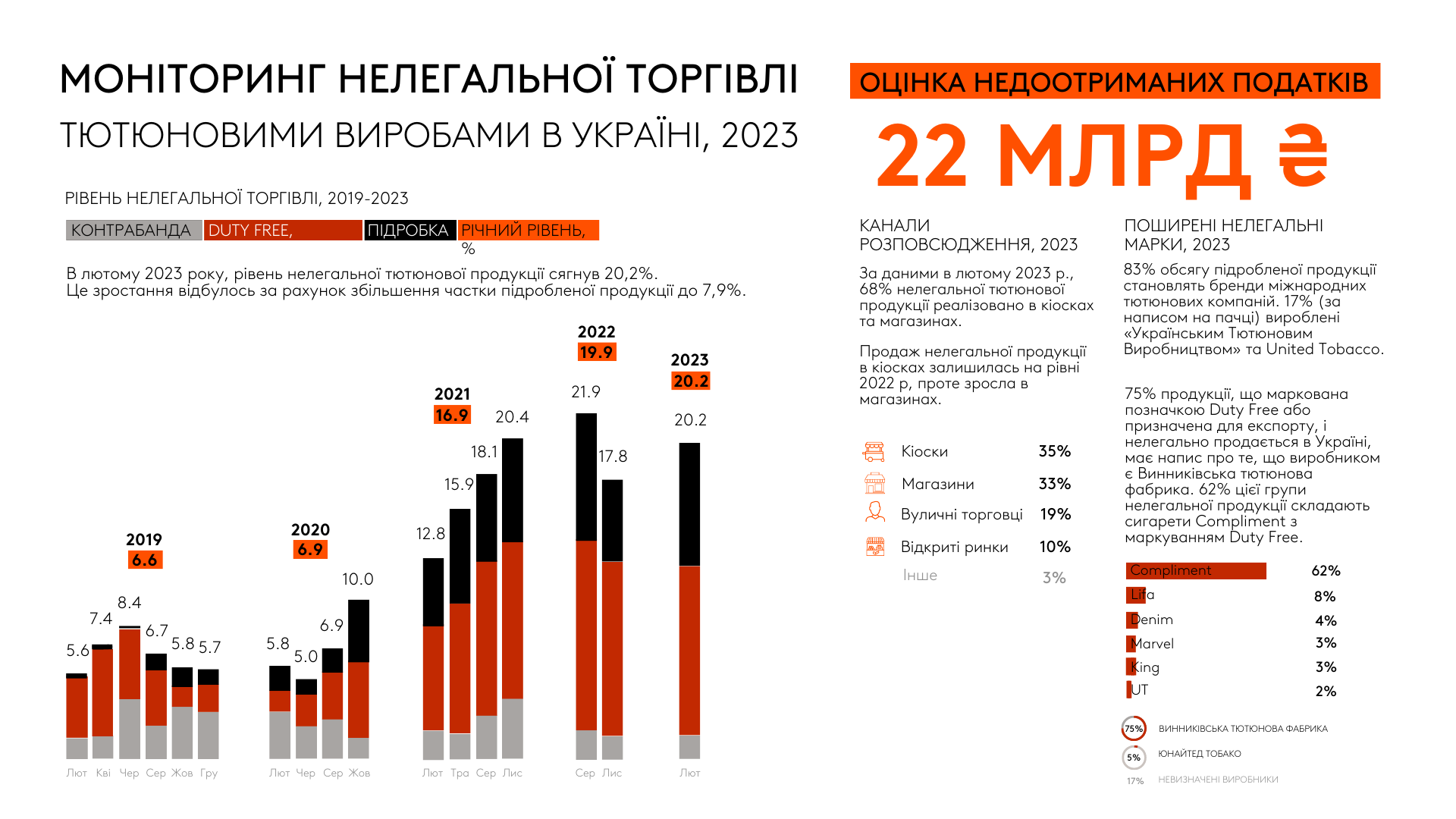 12
Дослідження ринку нелегальної торгівлі
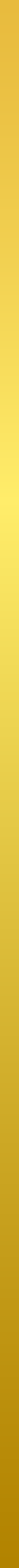 Результати за лютий 2023 року
Підготовлено Kantar Ukraine
Квітень 2023